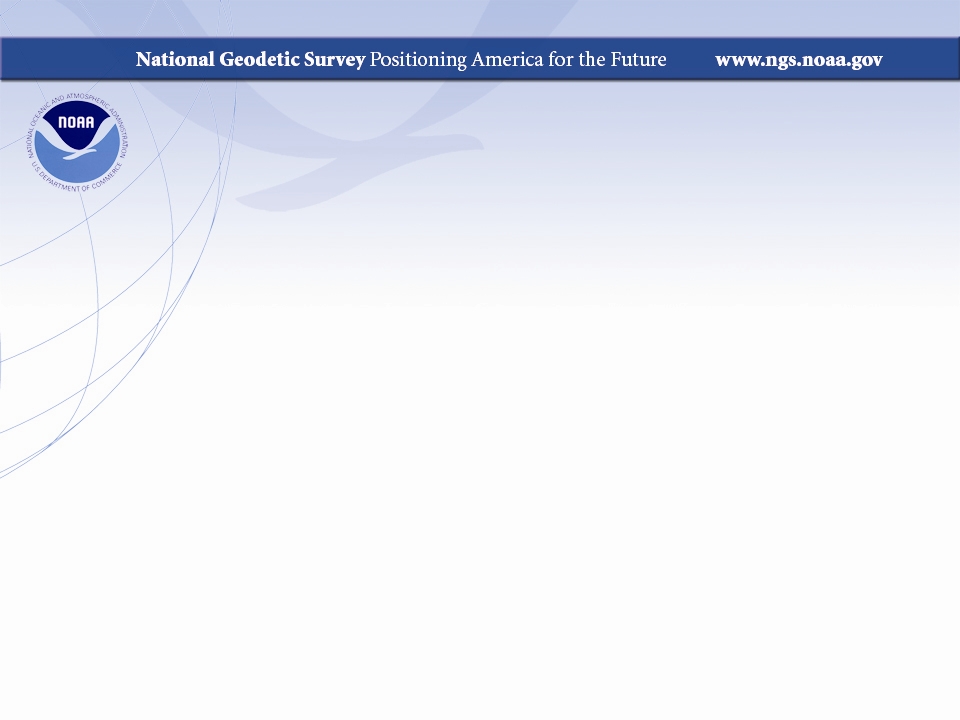 U.S. Department of CommerceNational Oceanic and Atmospheric Administration (NOAA)National Ocean Service (NOS)National Geodetic Survey (NGS)
Dr. Daniel Roman
Senior Advisor on Geodesy
topics
Capacity; Organizational functions
Capability; Expertise in which area of geospatial and surveying
Collaboration; Format of Partnership with Pacific Geospatial & Surveying Council and Pacific Island Countries
Initiative; one major project with Pacific Geospatial & Surveying Council (PGSC) and Pacific Island Countries (PICs)
Capacity/Capability – What We Do
The mission of the National Geodetic Survey (NGS) is to define, maintain and provide access to the National 
Spatial Reference System (NSRS) (PDF, 123 KB). The NSRS provides a consistent coordinate system that 
defines latitude, longitude, height, scale, gravity, and orientation throughout the United States and its territories.
NGS and the NSRS continue to evolve!
The National Geodetic Survey (NGS) has been around a long time!
Our Nation’s first civilian science agency.
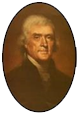 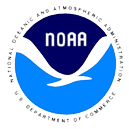 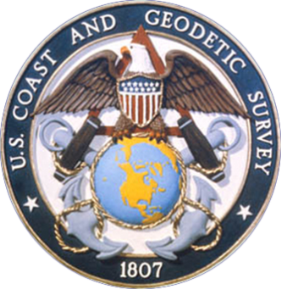 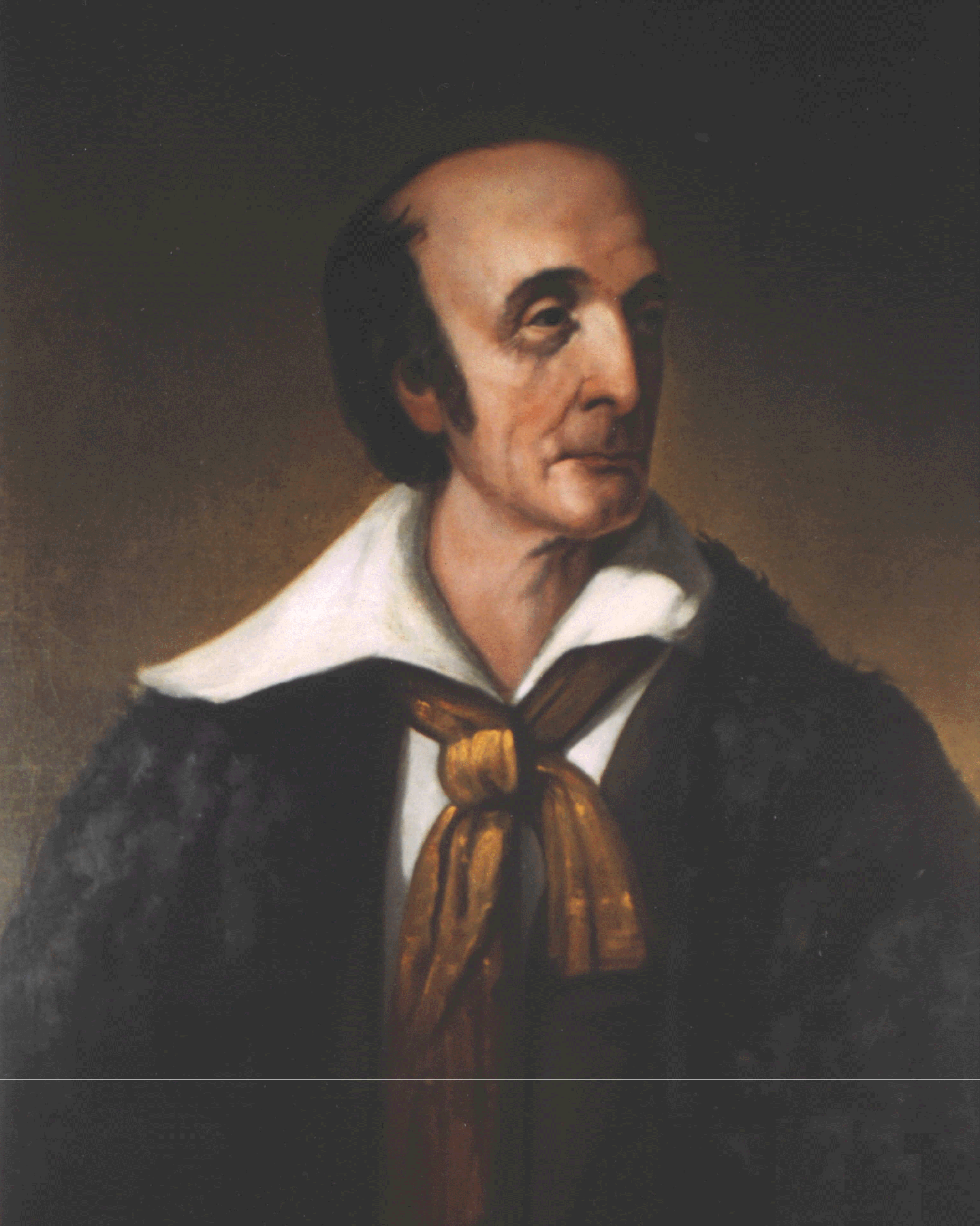 1807
Thomas Jefferson
Survey of the Coast
1970
NOAA is established
1878
Ferdinand HasslerU.S. Coast and Geodetic Survey
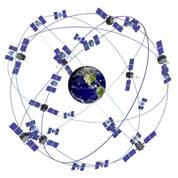 The National Spatial Reference System continues to evolve with us.
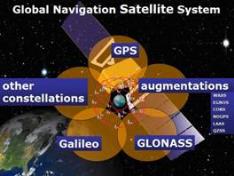 GPS
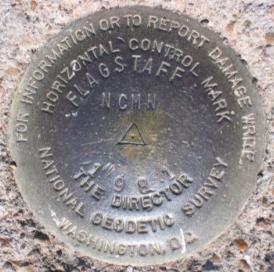 GNSS
Passive 
Control
(Monuments)
Active
Control
(CORS)
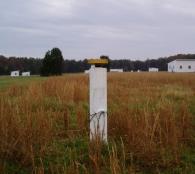 [Speaker Notes: NGS has been around a long time. For more than 200 years, NGS and its predecessor agencies have collaborated with public and private organizations to establish reference stations at precisely determined locations.  

We began on a mission established by Thomas Jefferson in 1807 to conduct a “Survey of the Coast” (as the United States Coast Survey). 

(Pictured are Thomas Jefferson and Ferdinand Hassler, the first Superintendent of the Coast Survey).  We were renamed the U.S. Coast and Geodetic Survey in 1878. NOAA was established in 1970.

Traditionally, precise positioning locations have been identified by setting a survey mark—usually a brass, bronze, or aluminum disk. Locations might also be identified by a deeply driven rod, or a prominent object, such as a water tower or church spire. 

More recently, NGS has fostered a network of continuously operating reference stations (CORS), where each CORS includes a highly accurate receiver that continuously collects radio signals broadcast by Global Navigation Satellite System (GNSS) satellites.

GPS (United States)Compass (China)GLONASS (Russia)Galileo (European Union)]
Collaboration
APREF members – contributing CORS data for 20+ years
Regional Geodetic Advisors
Branch Chief – Christine Gallagher
Pacific Region Advisor (AS, CQ, GU and HI) – Ed Carlson
OPUS
Process static and RTK data
Baselines - not PPP
NGS Webpage, Presentation Library, Publication Library, 
Webinars, Educational Videos
Initiative – NSRS Modernization: PATRF
The Future Reference Frames
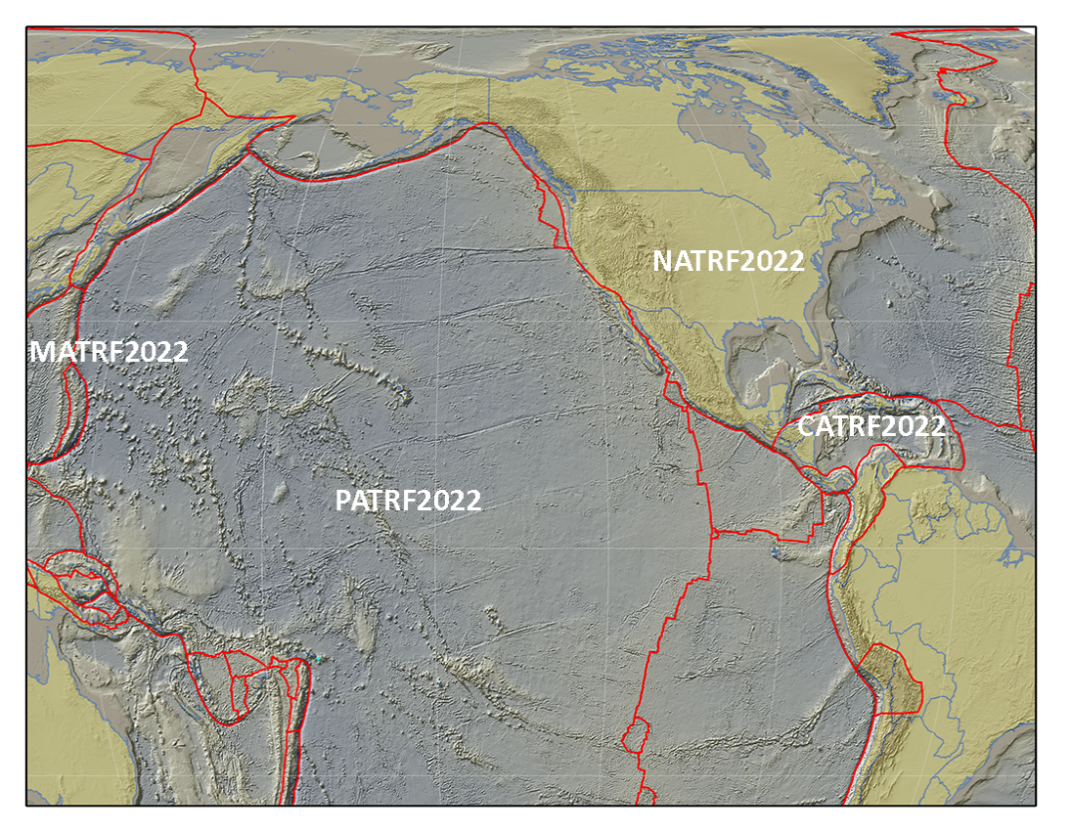 Tectonic Plate based
    Each Plate is based on the same densified 
    ITRF model

North America
Caribbean
Pacific
Mariana
NATRF
CATRF
PATRF
MATRF
[Speaker Notes: ITRF fixed PLATE specific reference frame.  5th frame will be SIRGAS
Will rely upon Euler Pole Parameters to related plates to ITRF2020
NSRS Modernization Naming Conventions https://geodesy.noaa.gov/datums/newdatums/naming-convention.shtml]
NAPGD2022 Geopotential Datum
Not just a vertical datum, it is more than just heights.
¼ Earth’s Surface
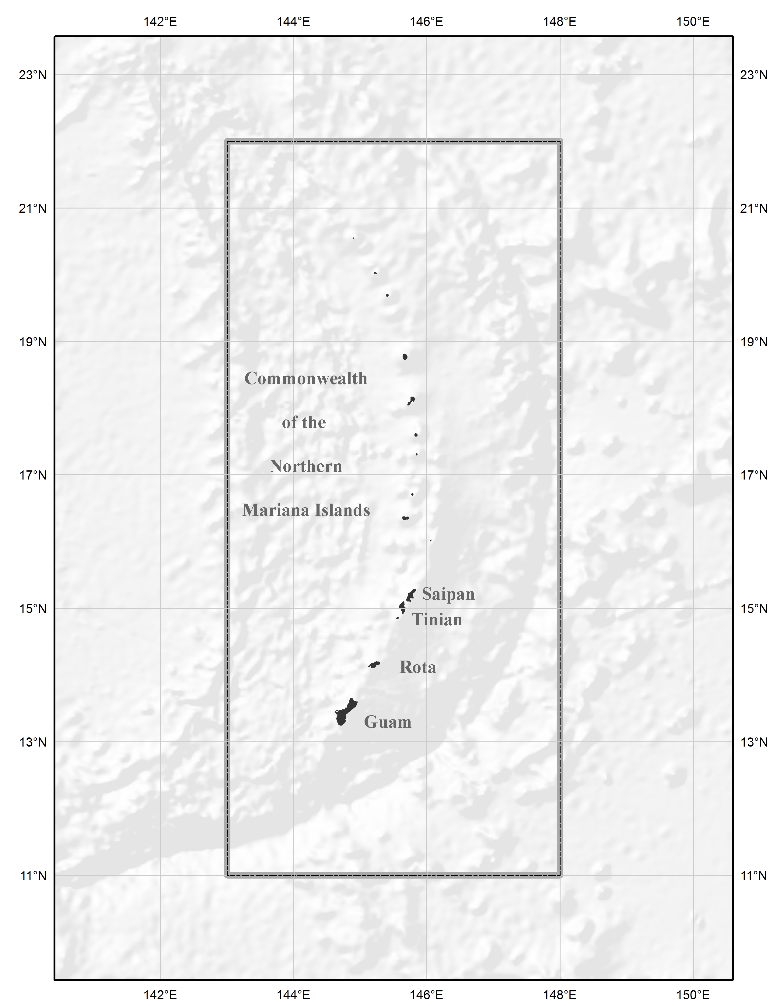 Models included:
Geopotential, Geoid	     Deflection of Vertical,
& Gravity
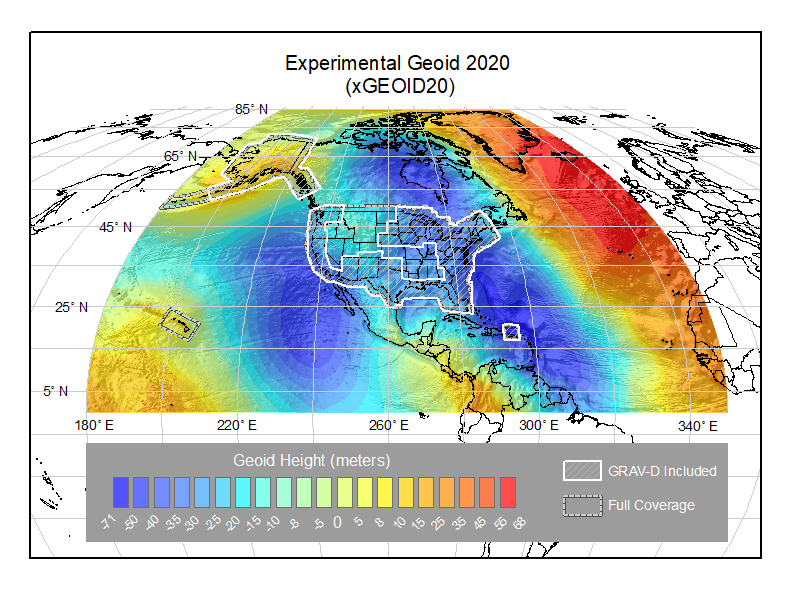 NGS, Canada, and Mexico released the first-ever joint geoid model
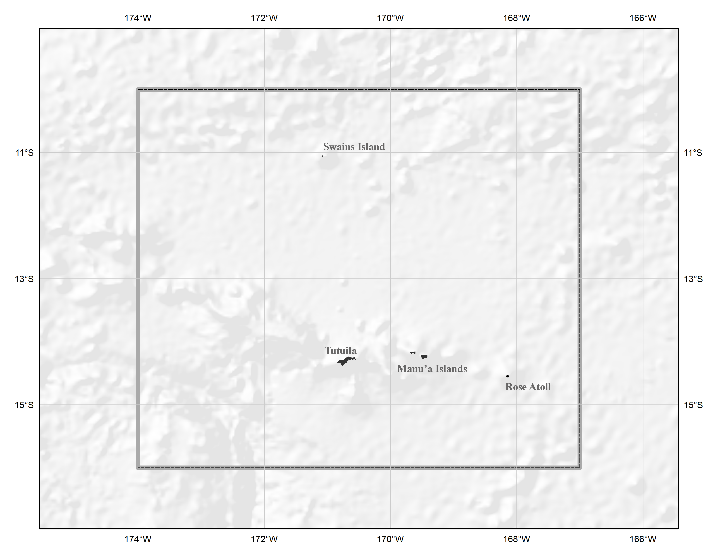 American Samoa
Guam/CNMI
7
[Speaker Notes: The North American-Pacific Geopotential Datum of 2022 is more than just heights!

NGS, Canada, and Mexico released the first-ever joint geoid model between our countries xGEOID20.
The final GEOID2022 model will also be a joint model.

.... BACK to slide.

As noted in the Blueprint 2 document
https://geodesy.noaa.gov/library/pdfs/NOAA_TR_NOS_NGS_0064.pdf

NAPGD2022 will include all of the following
Geopotential Model of 2022 (GM2022) will include:
	Static Geopotential model of 2022 (SGM2022)
	Dynamic Geopotential model of 2022 (DGM2022)
GEOID2022 will include:
	Static Geoid model of 2022 (SGEOID2022)
	Dynamic Geoid model of 2022 (DGEOID2022)
DEFLEC2022 will include:
	Static Deflection of the Vertical model of 2022 (SDEFLEC2022)
	Dynamic Deflection of the Vertical model of 2022 (DDEFLEC2022)
GRAV2022
Static Gravity model of 2022 (SGRAV2022)]
Other Potential Collaborations
Kiribati
CORS 
Helps factor local geometric observations in PATRF
Reduced baselines
Potential ties into TSS modeling with NOS/OCS
Yields LMSL – cal/val at PIC tide gauges
Region between American Samoa and Kiribati
Requires funding from other Departments
Aerogravity in Micronesia – Funding from other Departments
Thank you for your attention
Geodetic control (NSRS) is the foundation for all geospatial products.Without a geodetic control “base map” layer, GIS applications will not work properly!


Dr. Daniel Roman
dan.roman@noaa.gov